Figure 1
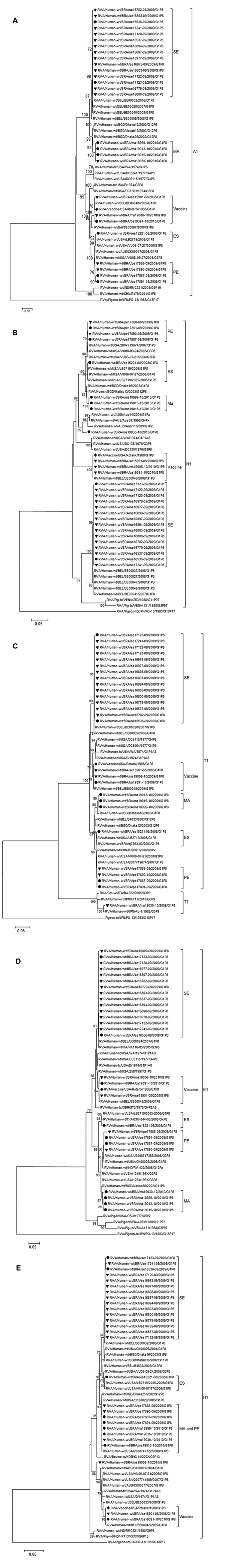 Figure 1. . . Phylogenetic analysis of nucleotide sequence of A) nonstructural protein 1 [NSP1], B) NSP2, C), NSP3, D) NSP4, and E) NSP5 encoding genes of G1P[8] RVA samples collected in Brazil and described in this study. Filled circles indicate samples from non-vaccinated children and filled triangles vaccinated children. The Rotarix strain is indicated by a filled diamond. Bootstrap values &gt;70%, estimated with 2,000 pseudoreplicate datasets, are indicated at each node. Only the genotype in which the strains under investigation cluster is shown completely; 1 prototype from another genotype has been added as an outgroup. Scale bars represent 0.5 substitutions per nucleotide site.
Rose T, Marques da Silva M, Goméz M, Resque H, Ichihara M, Volotão E, et al. Evidence of Vaccine-related Reassortment of Rotavirus, Brazil, 2008–2010. Emerg Infect Dis. 2013;19(11):1843-1846. https://doi.org/10.3201/eid1911.121407